Deep Learning in AI & Robotics
DL-AIR
Deep Learning in AI & Robotics
Advisory Group: Tom Henderson (SoC) , Cathy Liu (CEE), Tolga Tasdizen (ECE), David Sacharny (Shield AI)
Faculty Associates: 
   SoC: Shandian Zhe, Vivek Srikumar, Tucker Hermanns,
	 Alan Kuntz
                   CEE: Carlos Oroza, Jianli Chen, Gaby Ou,
                             Nikola Markovic
University of Utah
30 October 2024
DL-AIR
The Deep Learning Certificate Program will provide:

  * working knowledge of the use of state-of-the-art deep learning technology
  * internship projects with industry partners on image analysis, language
     translation, autonomous systems, sensor data processing, database analytics,
     fraud detection, etc., for classification/recognition/decision making
15 hrs total: 17 certificates awarded to date
Working Knowledge Courses:
  Machine Learning
  Artificial Intelligence
  Probabilistic Machine Learning
  -----------------------------------------
  Robotics
  Computer Vision
  Image Processing
  Transportation Operations
  Traffic Network Modeling
-------------------------------------------
   Deep Learning
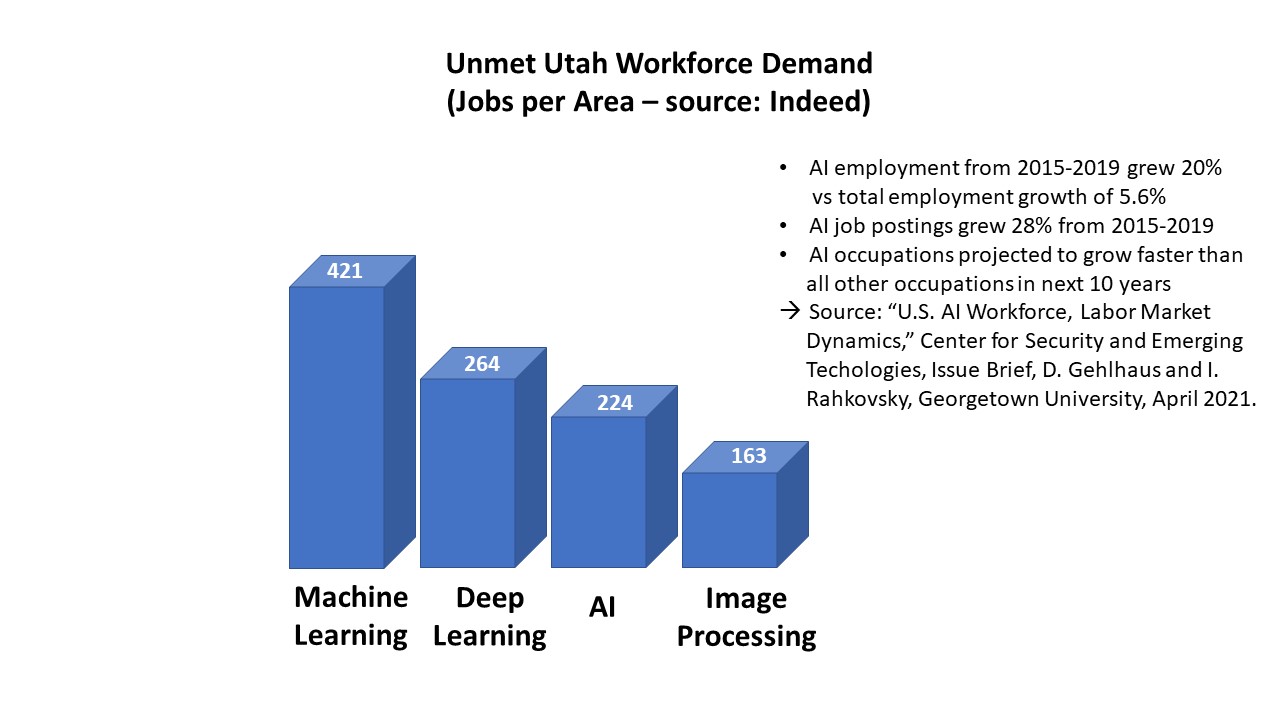 At least 1
At least 1
Required
-------------------------------------------
   Industry Capstone Project
Required
DL-AIR
Industry Partners & the Future
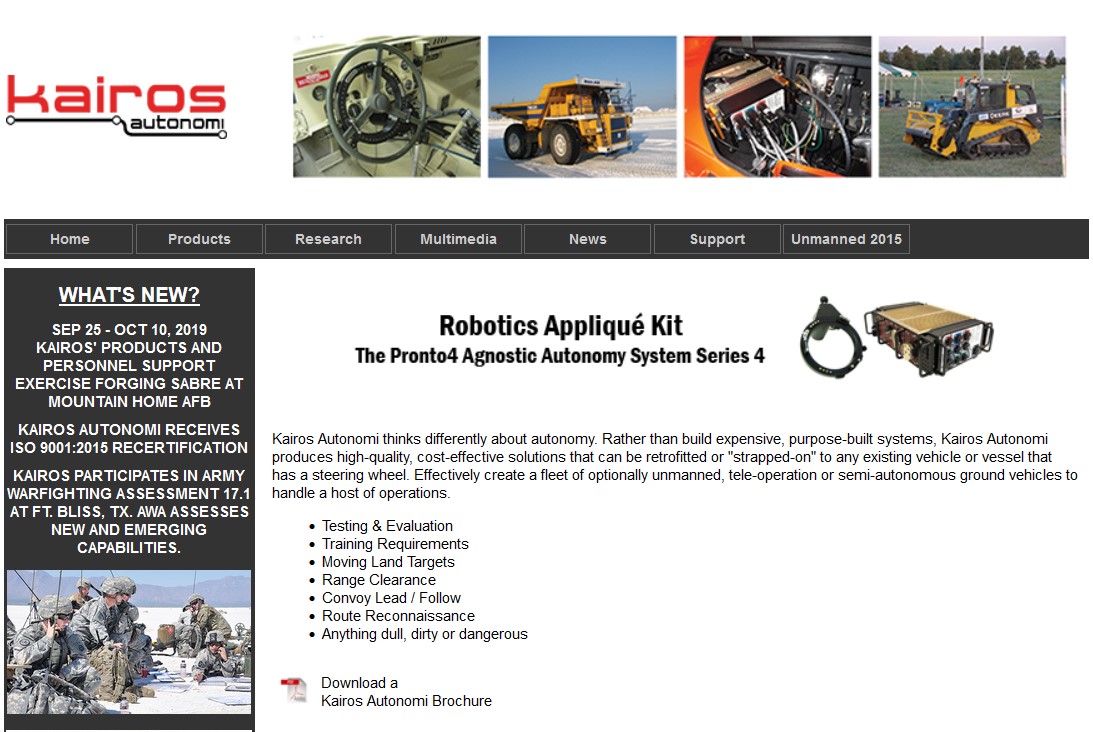 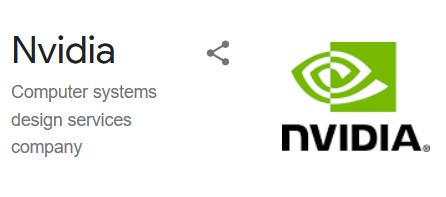 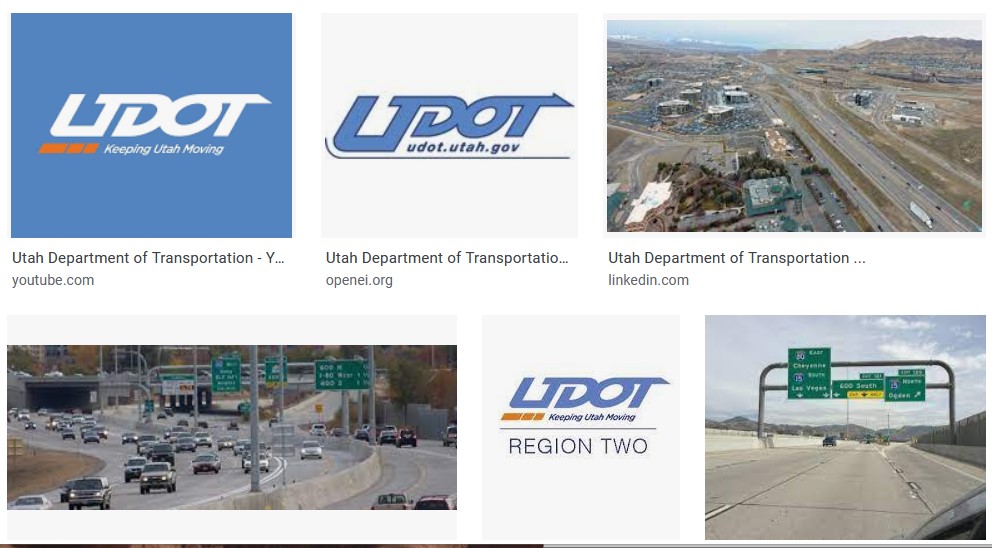 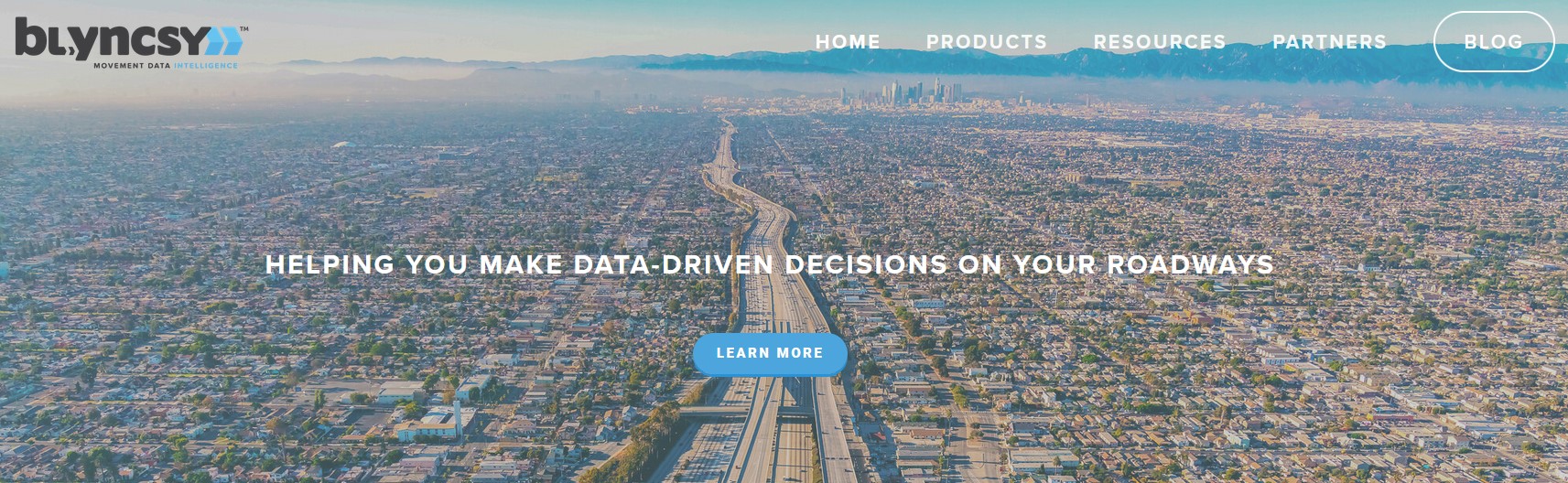 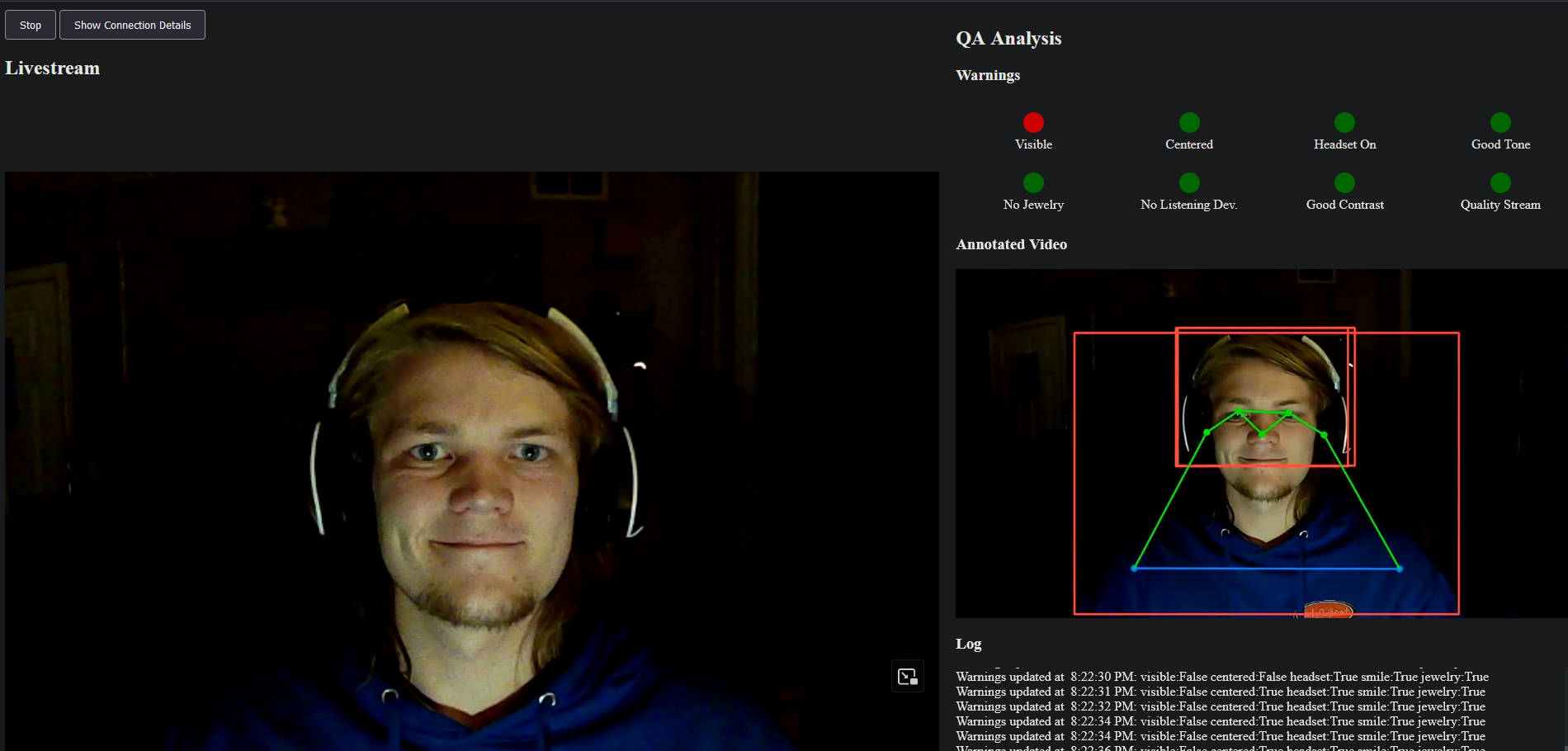 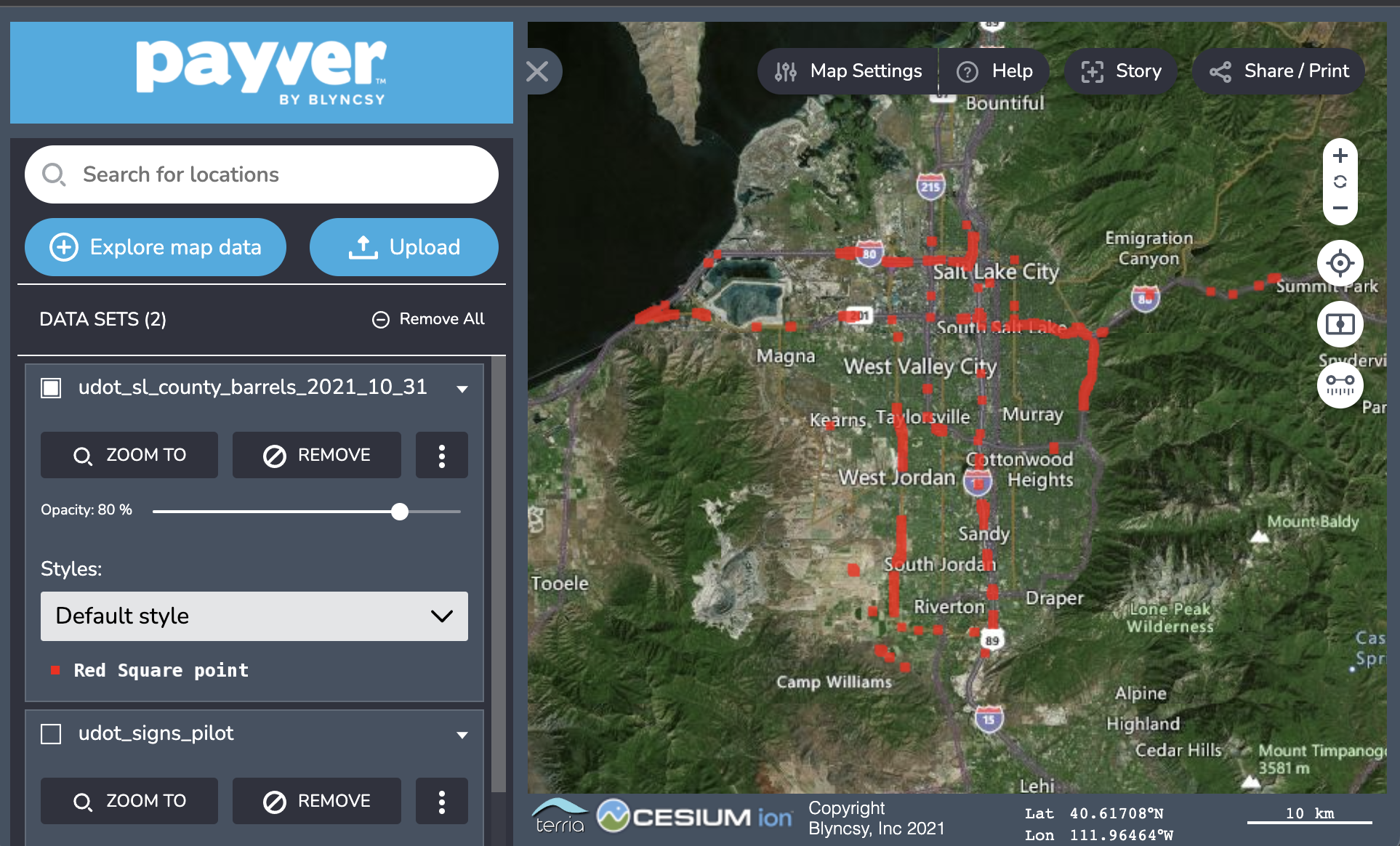 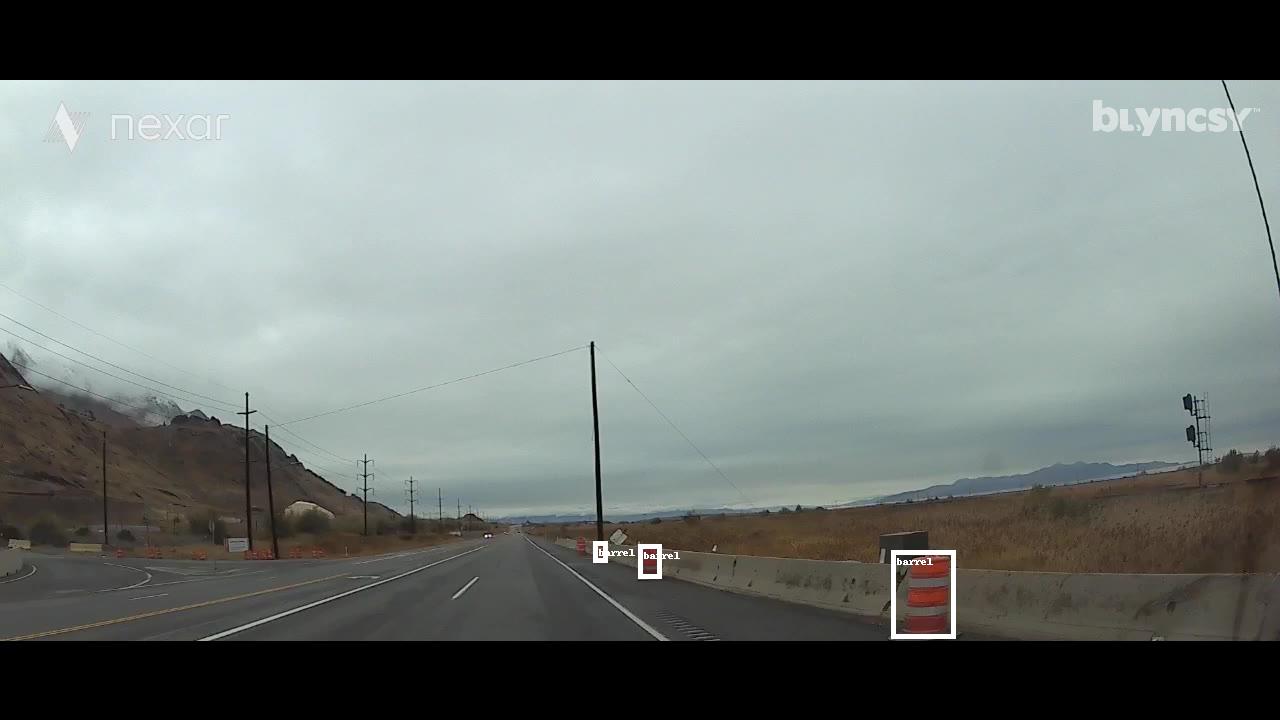 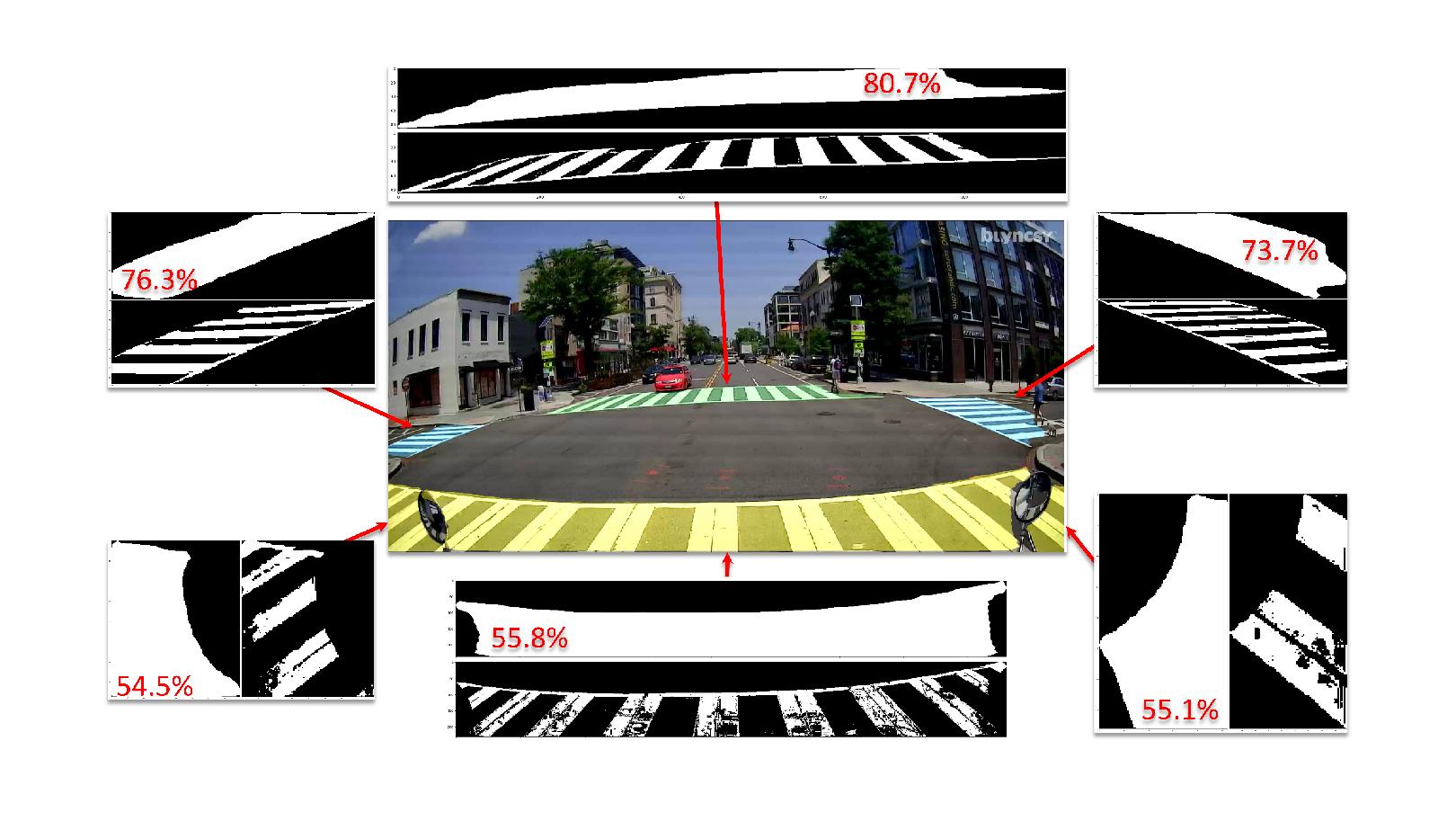 Sign Language Video Quality
Where are the Traffic Cones ?
DL-AIR
4
Crosswalk Quality
Industry Partners & the Future
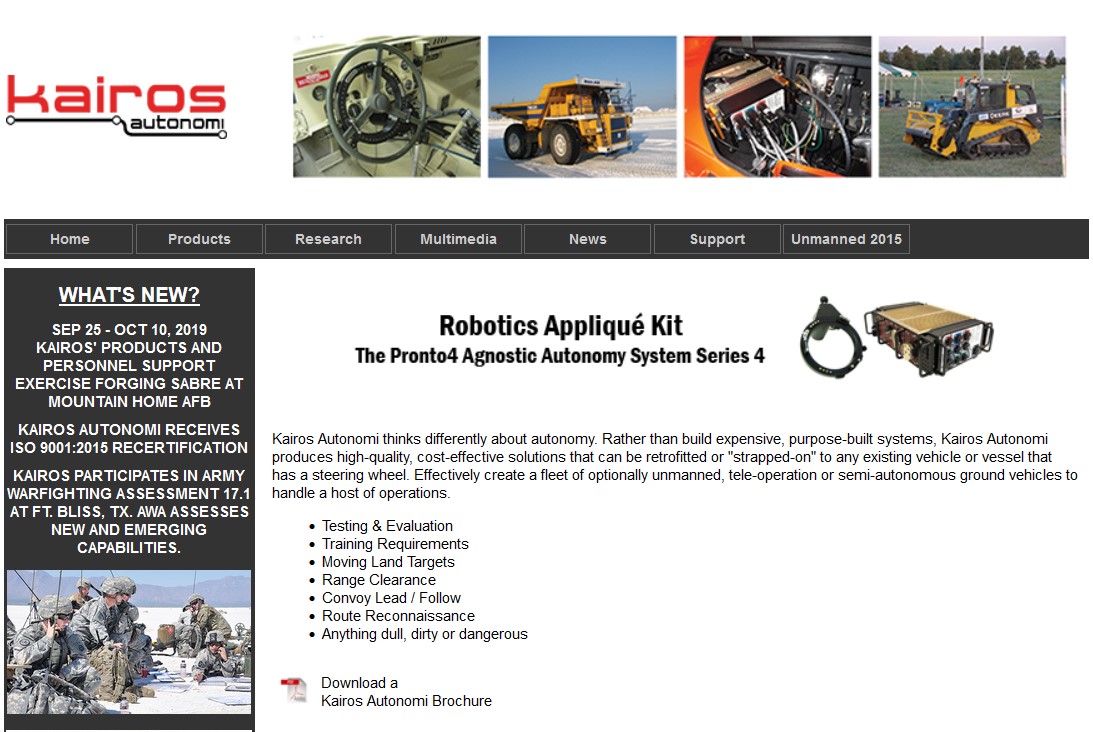 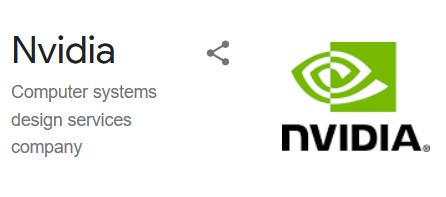 Questions?
Contact: tch@cs.utah.edu
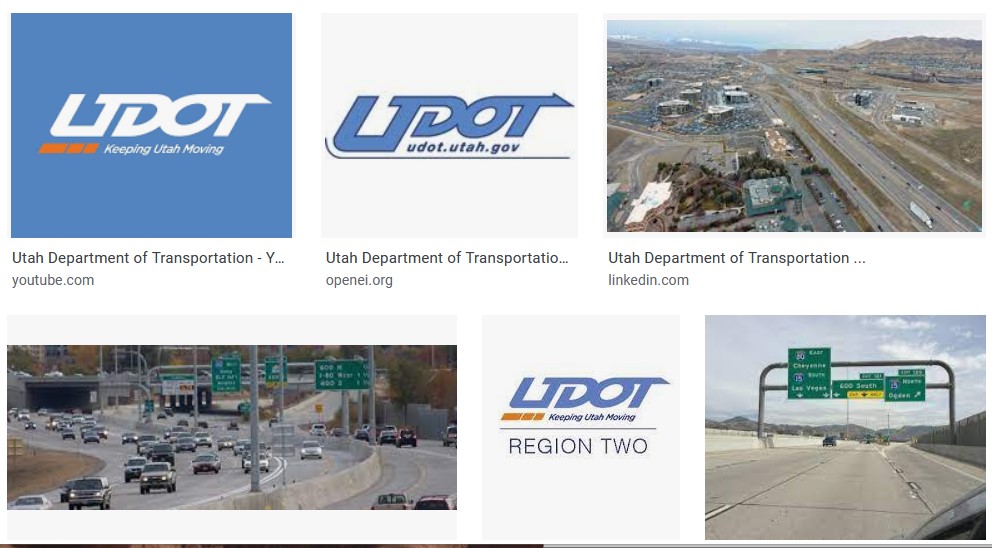 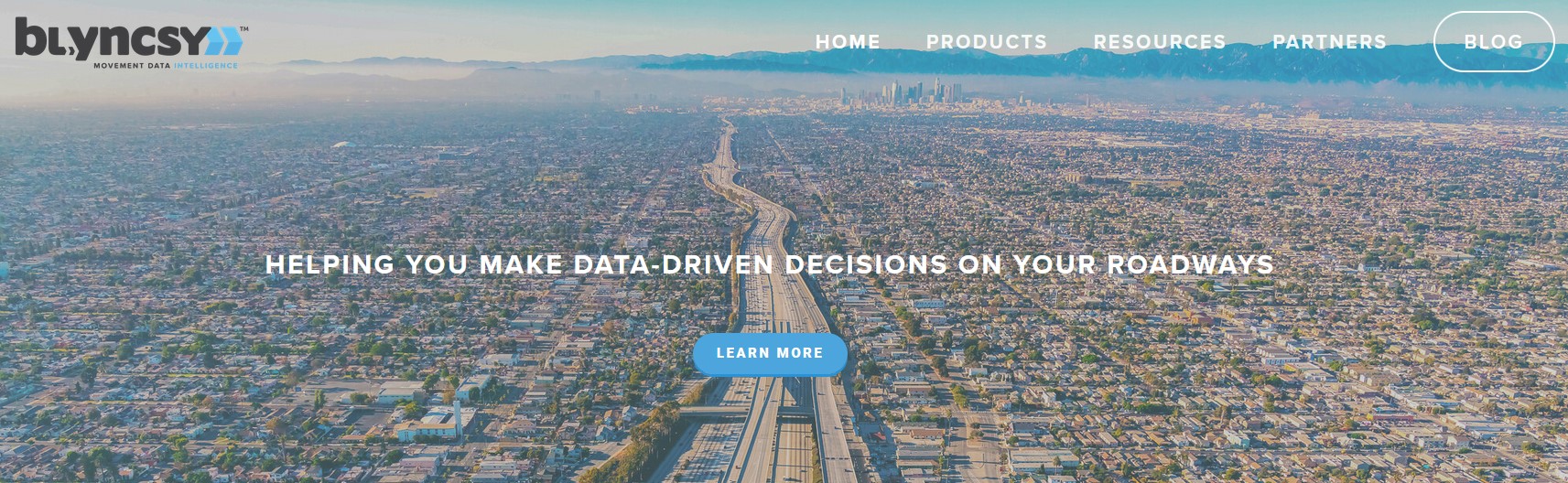 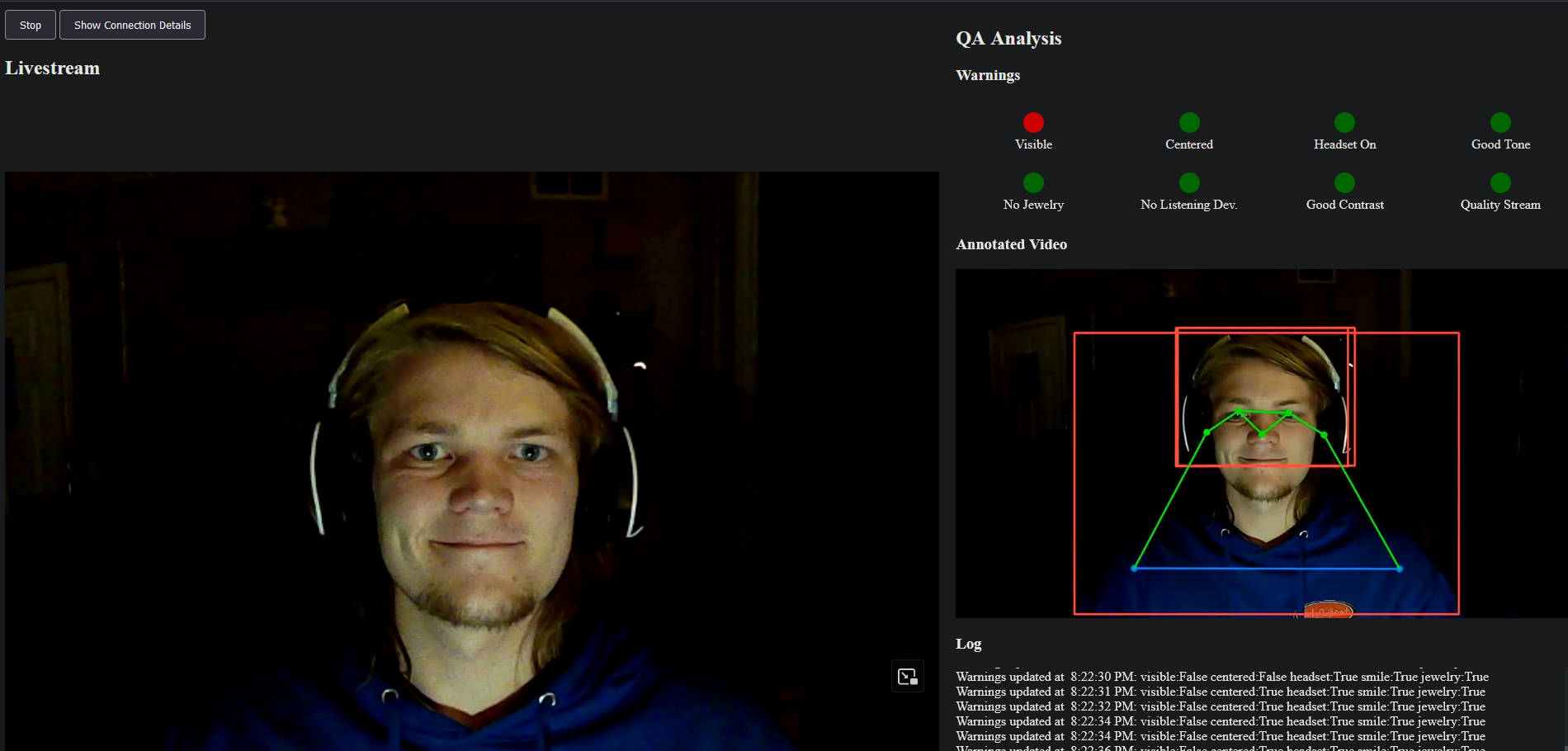 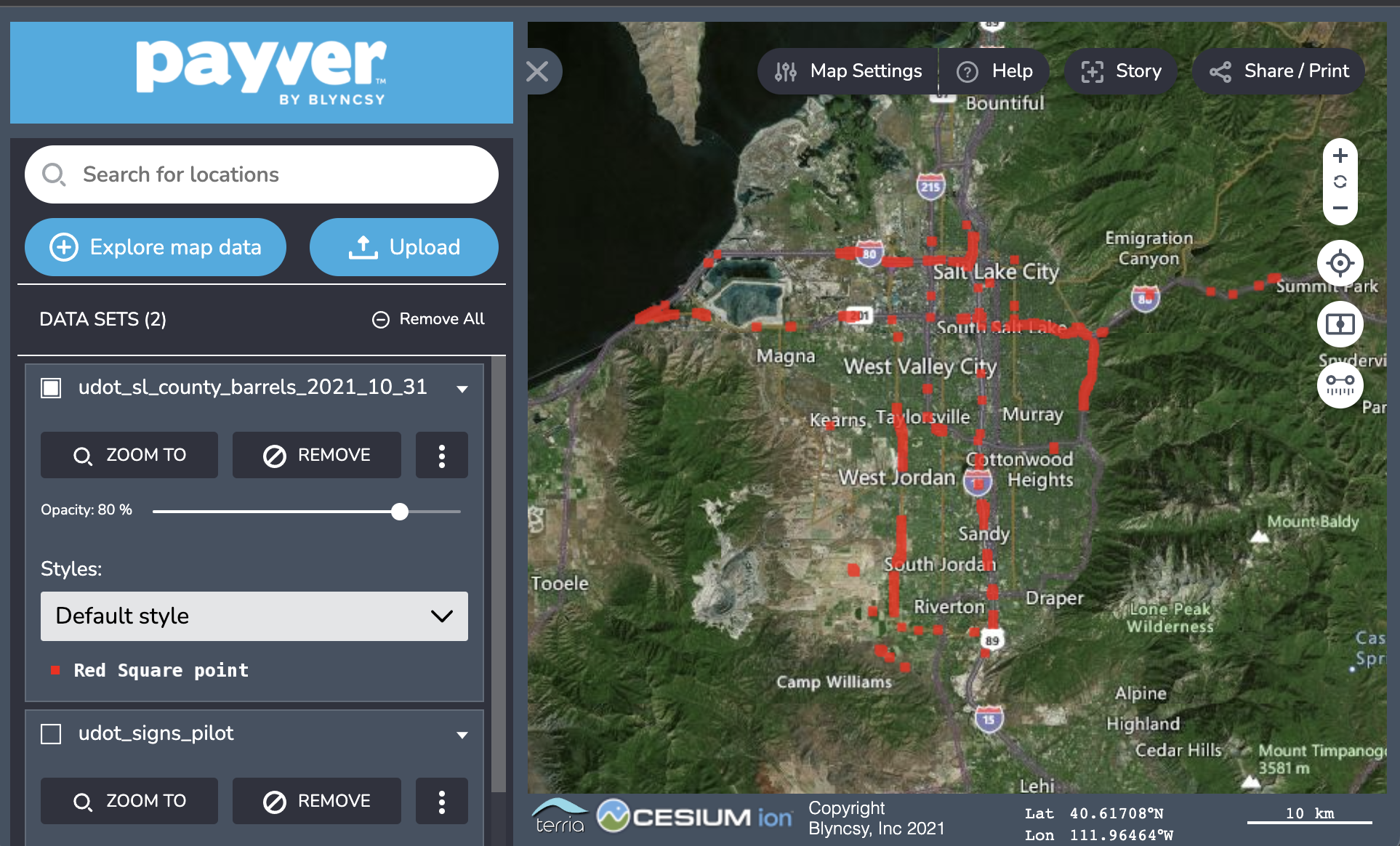 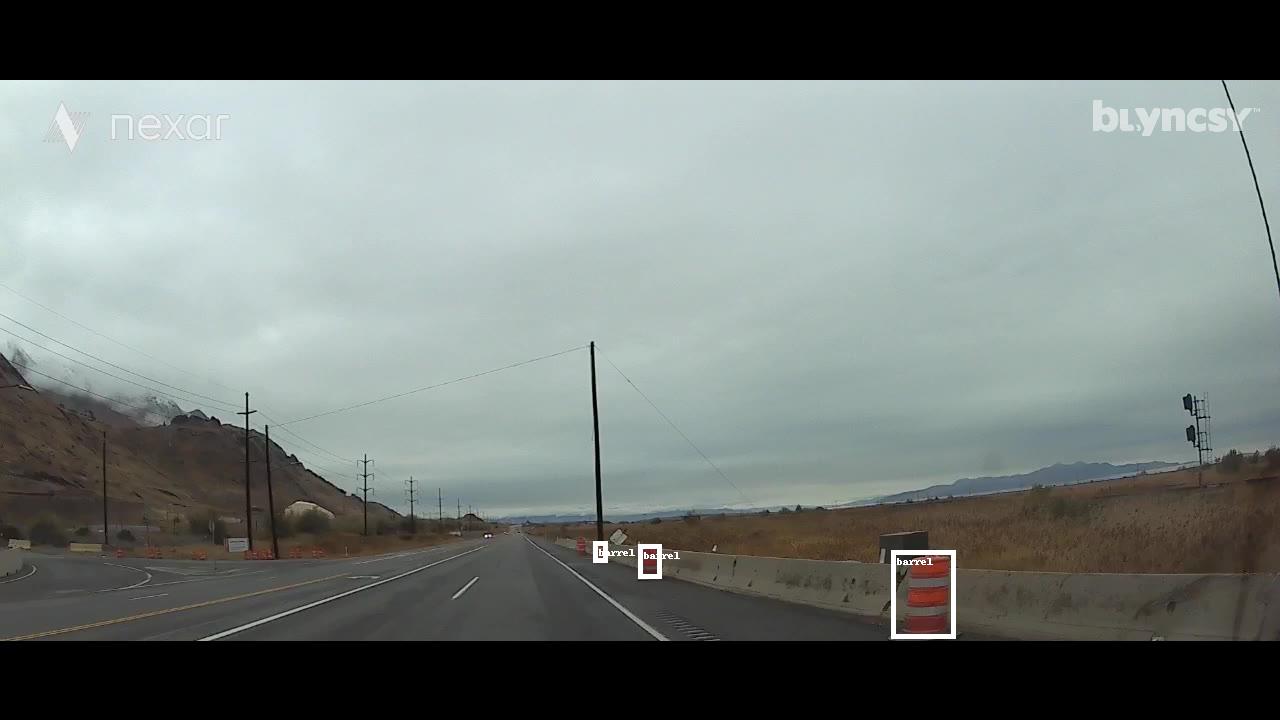 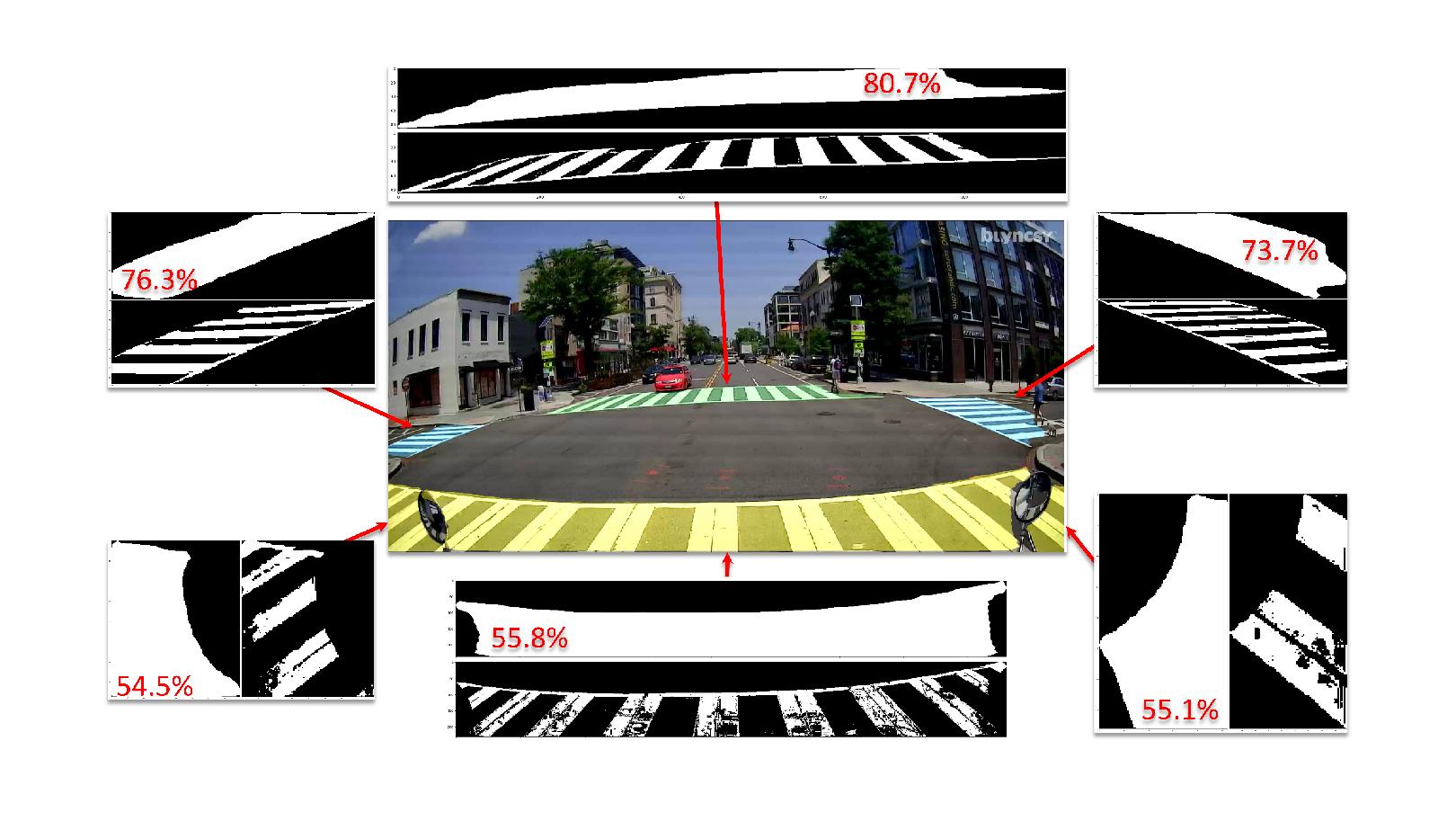 Sign Language Video Quality
Where are the Traffic Cones ?
Apply Now!
DL-AIR
5
Crosswalk Quality
https://www.cs.utah.edu/graduate/graduate-certificate-in-deep-learning/
DL-AIR
6